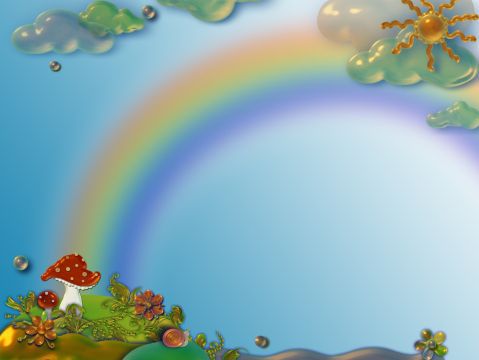 Предметно – пространственная развивающая среда в группе в соответствии ФГОС
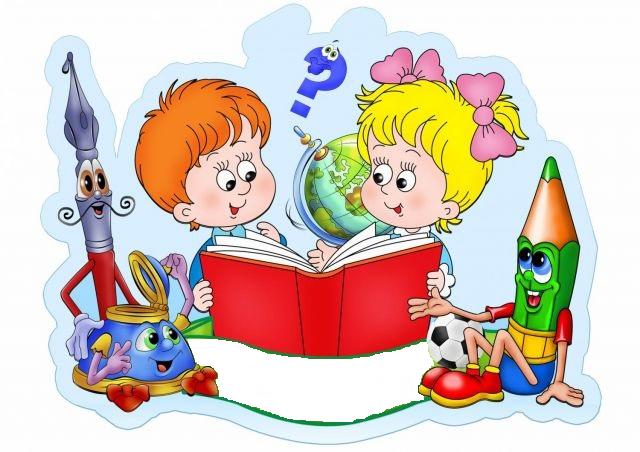 Вас  приветствует
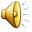 старшая группа
«Знайки»
Воспитатель: Вологина О.А.
МБДОУ «Энергетик»
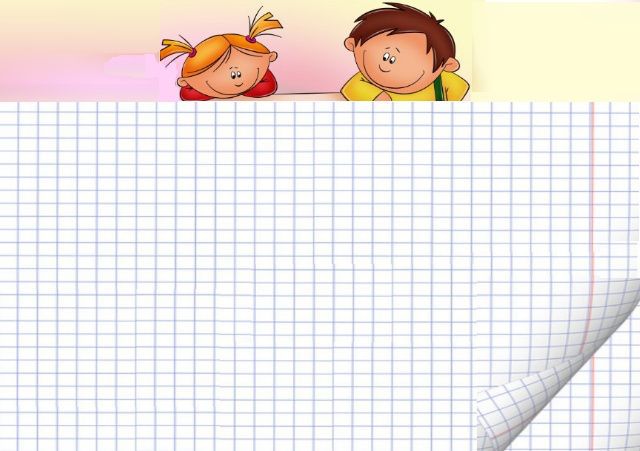 Нет такой стороны воспитания, на которую обстановка не оказывала бы влияние, нет способности, которая находилась бы в прямой зависимости от непосредственно окружающего ребенка конкретного мира…Тот, кому удастся создать такую обстановку, облегчит свой труд в высшей степени.Среди нее ребенок будет жить – развиваться собственно самодовлеющей жизнью, его духовный рост будет совершенствоваться из самого себя, от природы…Е. И. Тихеева
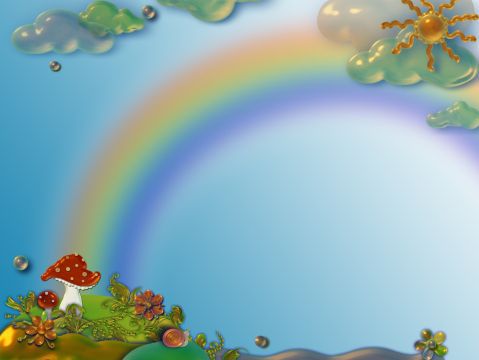 Центр речевого развития
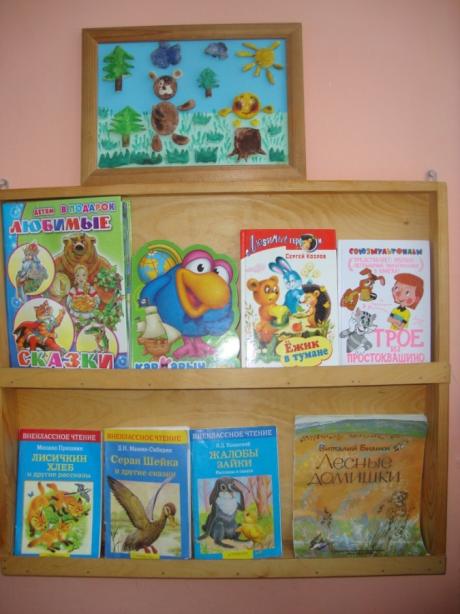 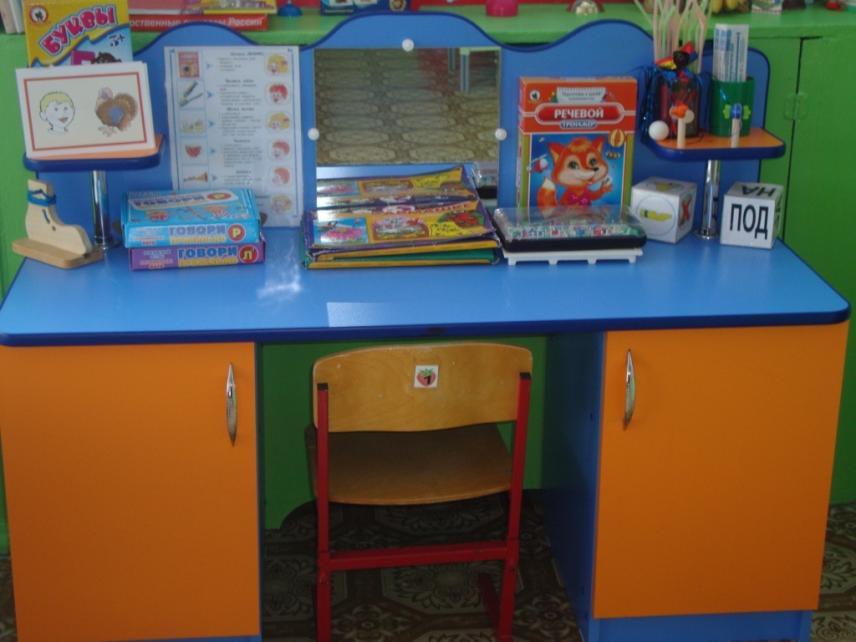 Что за чудо эти книжки!
Очень любят их детишки!
Регулярно все читают,
Много знаний получают!
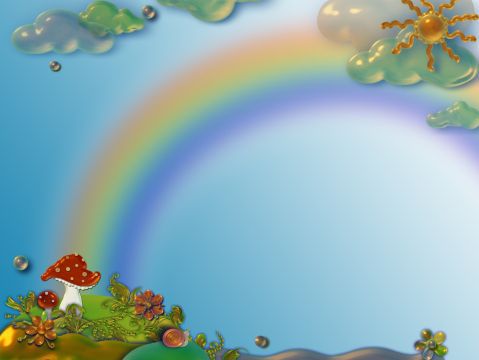 Центр патриотического воспитания
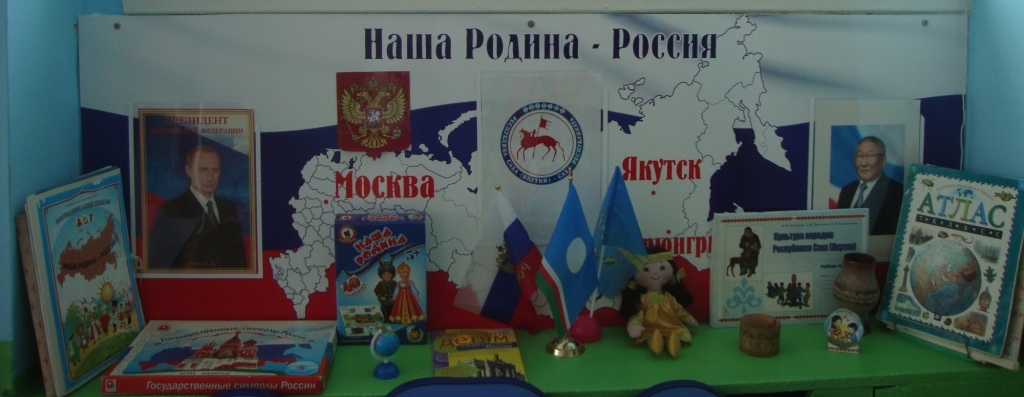 Если не мы, то кто же,
Детям нашим поможет
Россию любить и знать!
Как важно не опоздать….
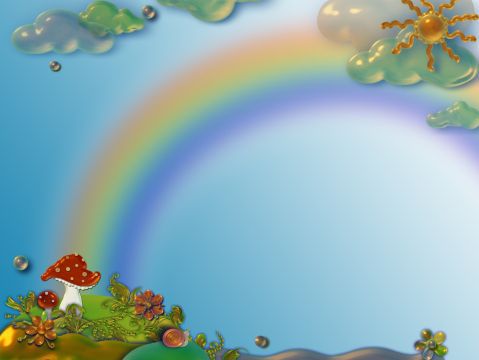 Учебный центр
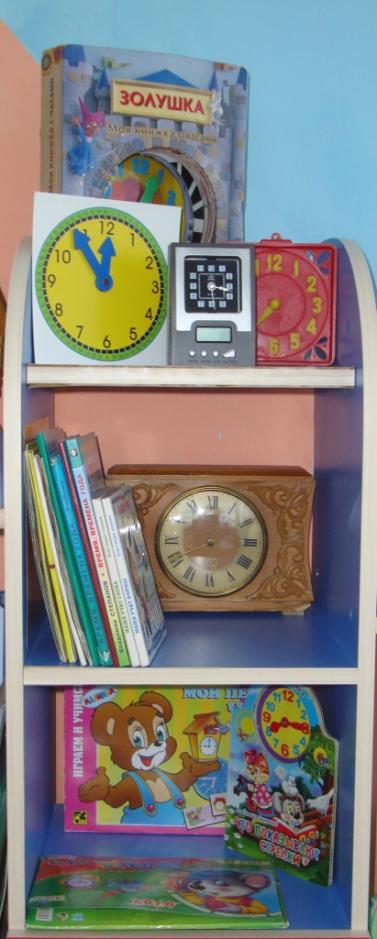 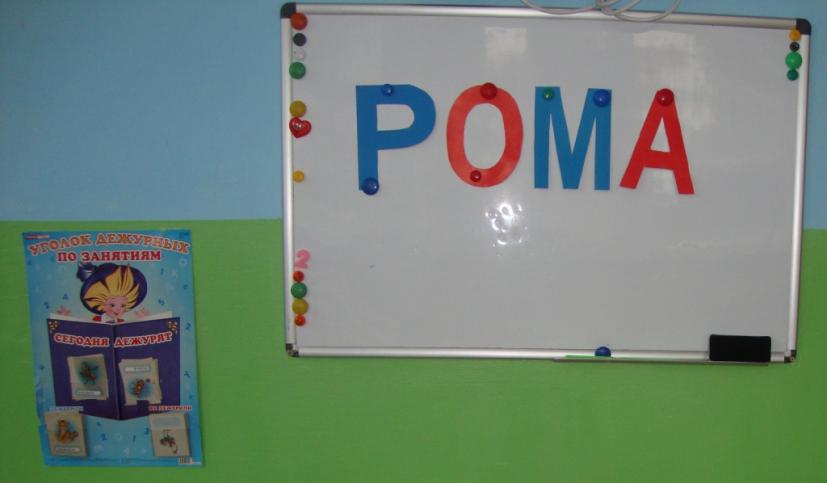 Мы с фигурами знакомы, 
Про цифры много узнаём. 
И математики законы 
Постигать не устаём!
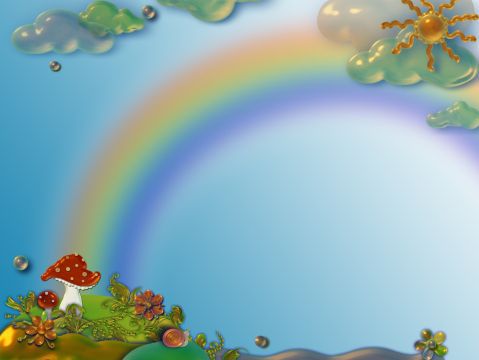 Центр природы, экспериментальной деятельности
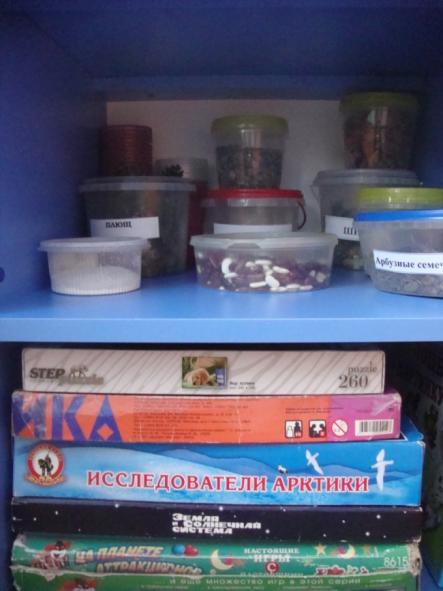 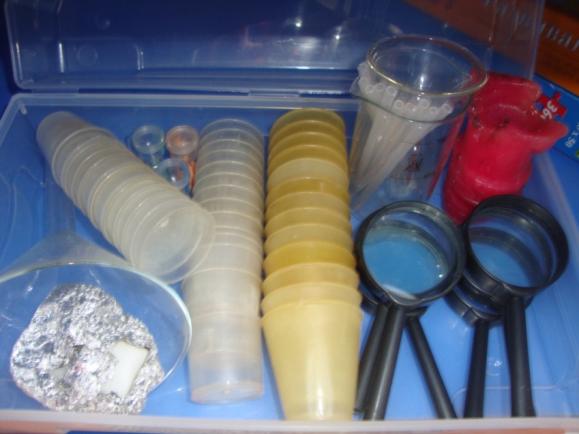 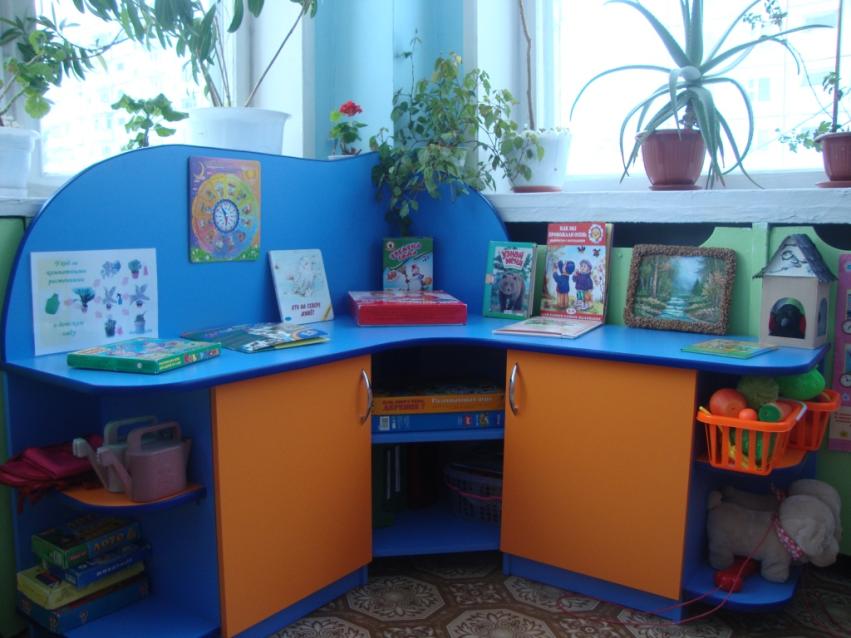 У нас почти, что зимний сад
В природном уголке.
Здесь потрудиться каждый рад,
Помочь рука к руке!
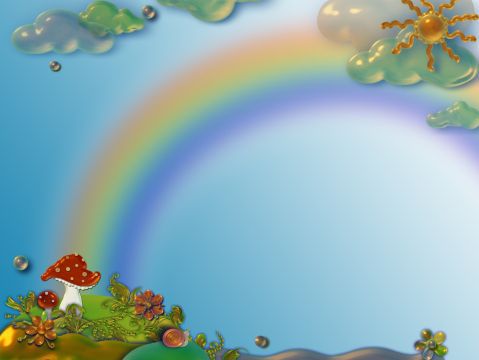 Центр художественно – эстетического развития
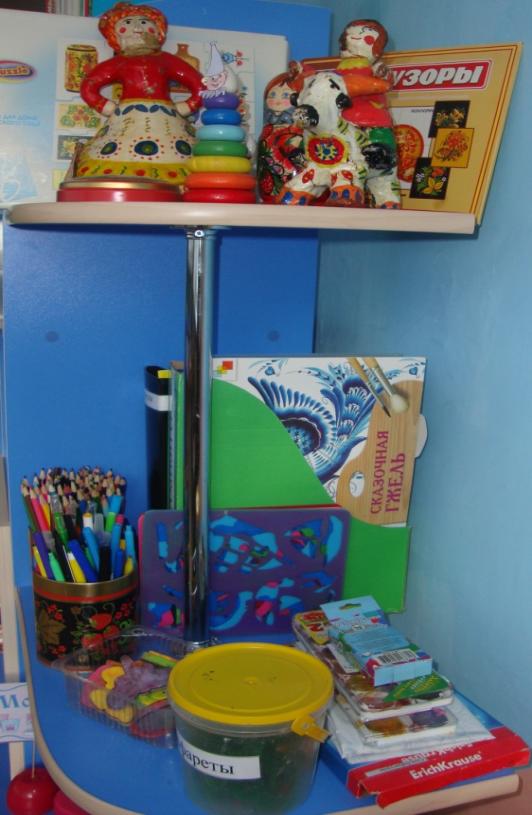 Мне кричат, а я не слышу.То есть слышу, но молчу.Я рисую то, что вижу, —отвлекаться не хочу!
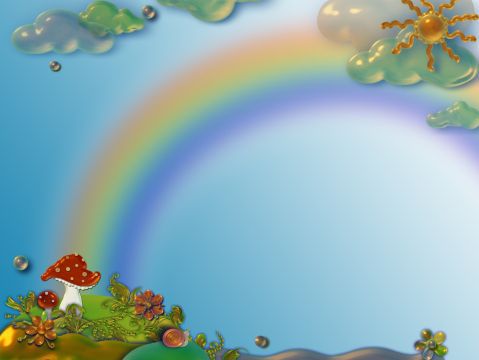 Музыкально – театральный центр
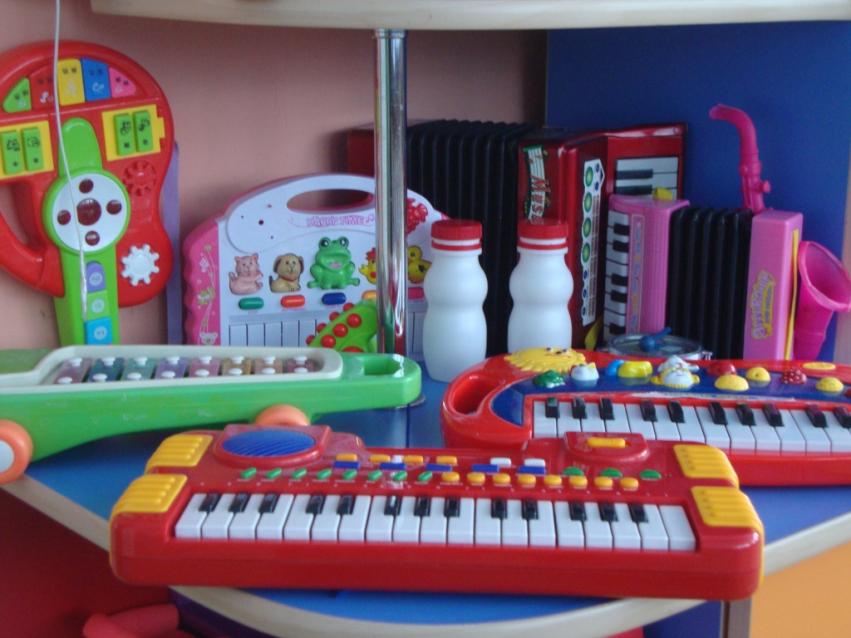 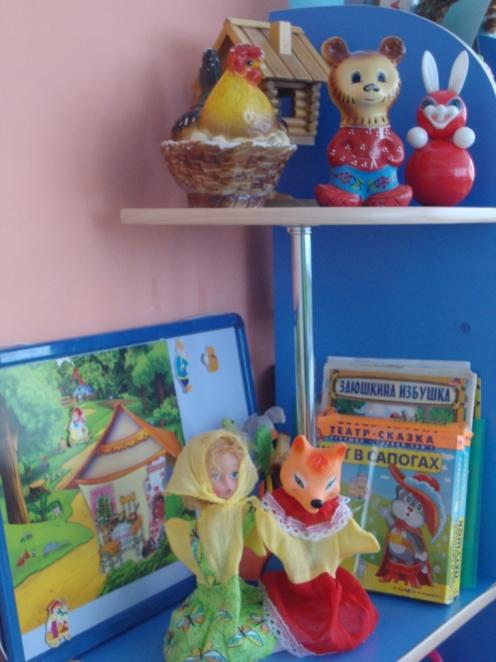 В нашей группе все актеры,Кукловоды и танцоры. Каждый день и каждый часМы хотим играть для Вас!!!
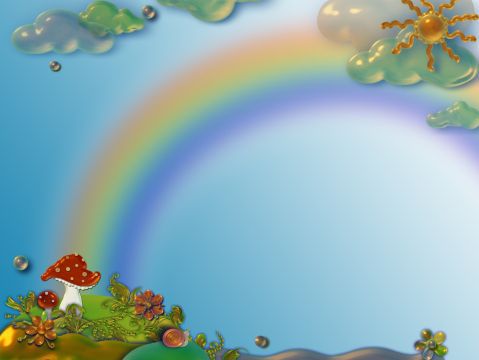 Центр социально – личностного развития
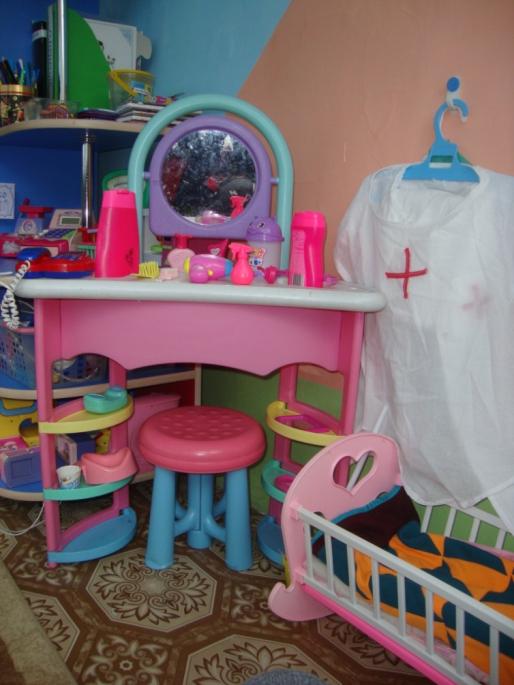 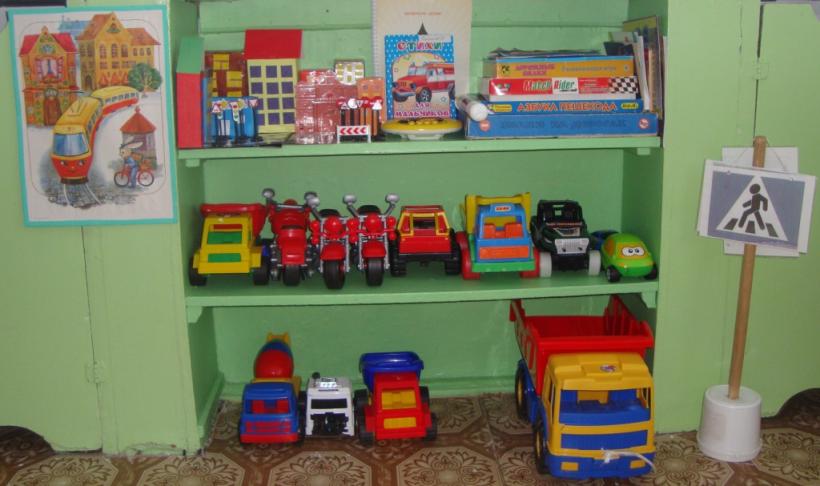 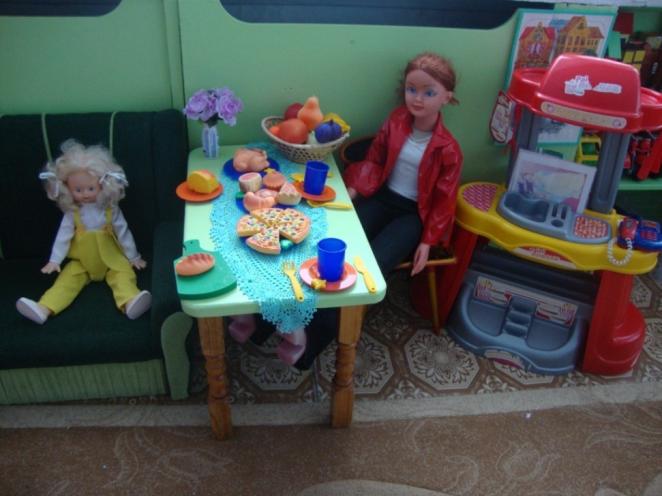 А вот любимое местечко,
Здесь время мчится, словно речка,
Тут быстро взрослым можно стать,
И профессии менять!
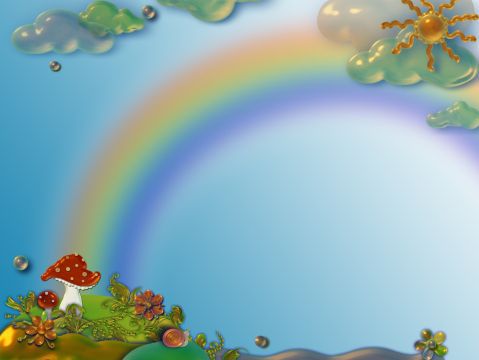 Центр дежурства
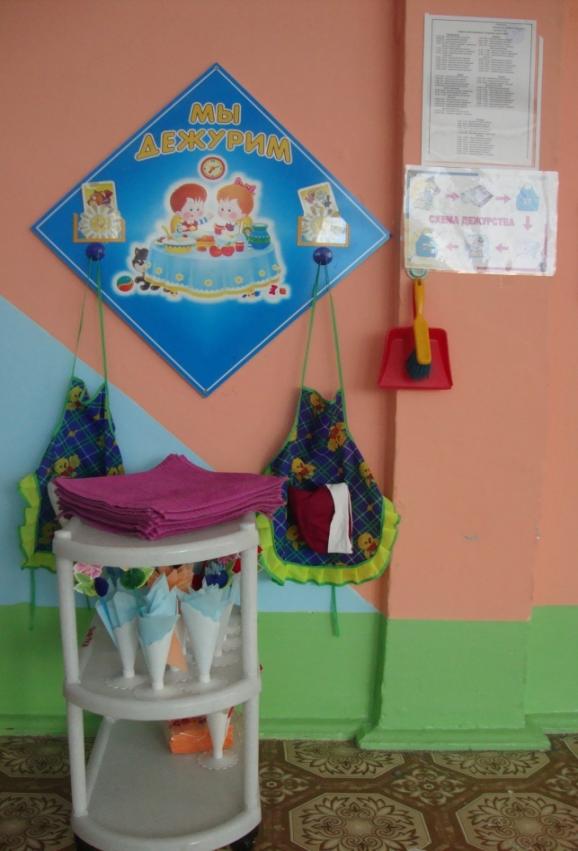 Мы дежурные сегодня,
Будем няне помогать,
Аккуратно и красиво,
Все столы сервировать!
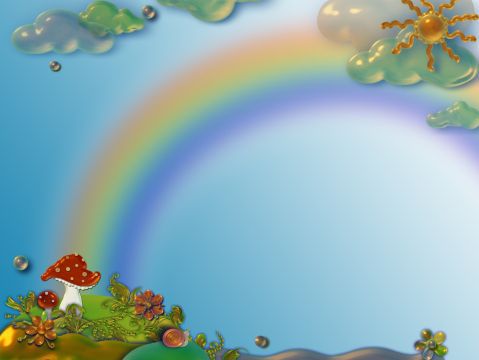 Центр физического развития
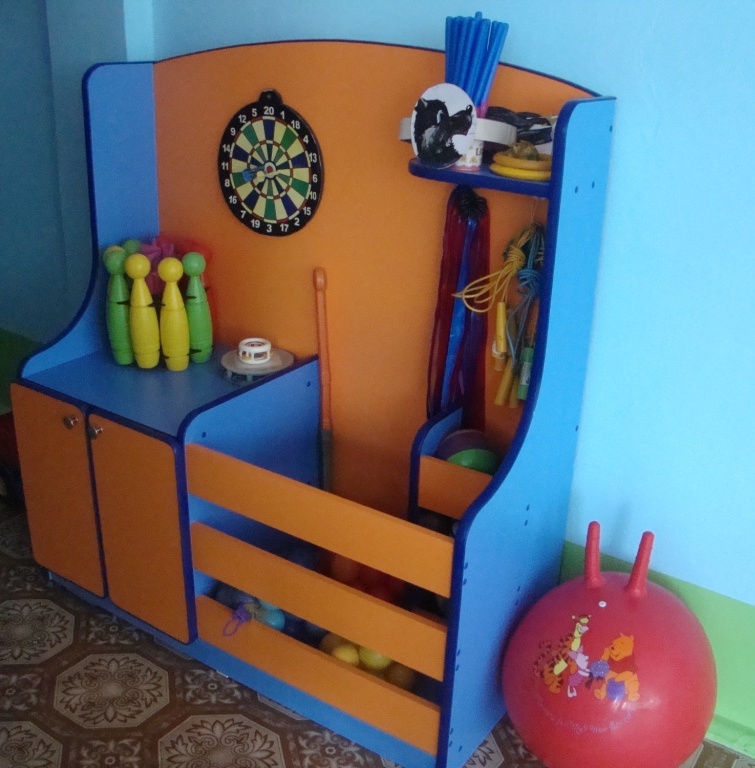 Если день начать с зарядки, Значит, будет всё в порядке. Нам пилюли и микстуру Заменяют физкультура!
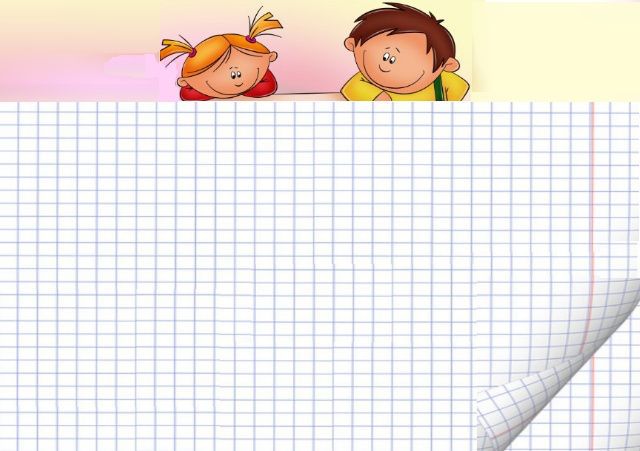 Информационный центр для родителей
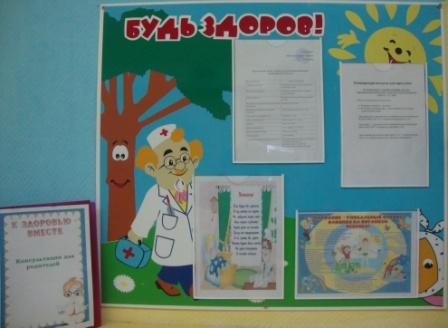 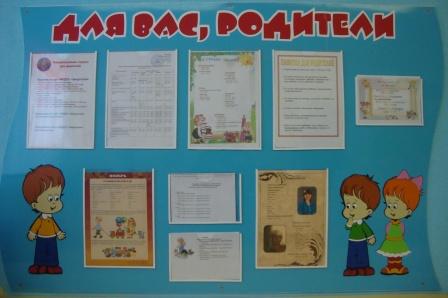 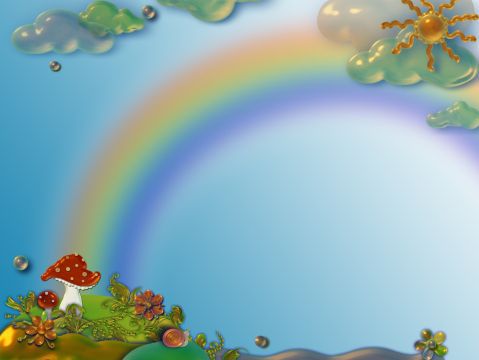 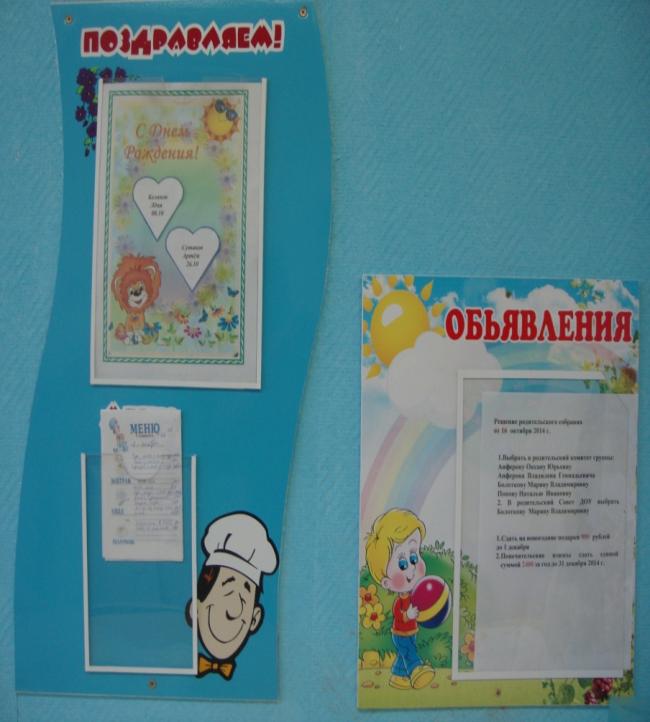 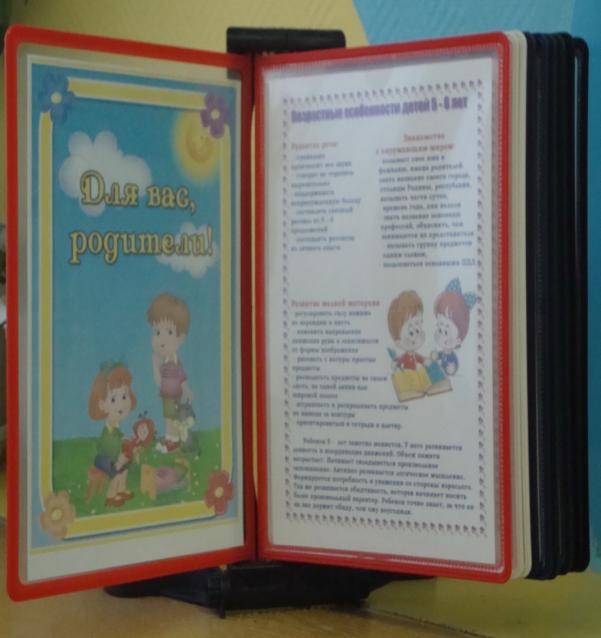 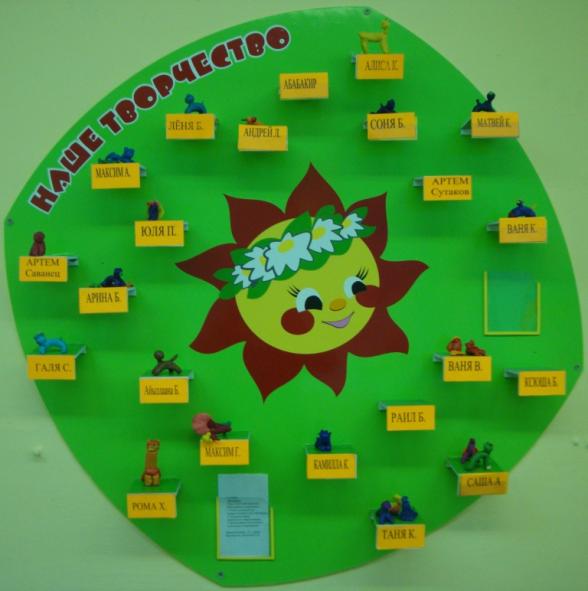 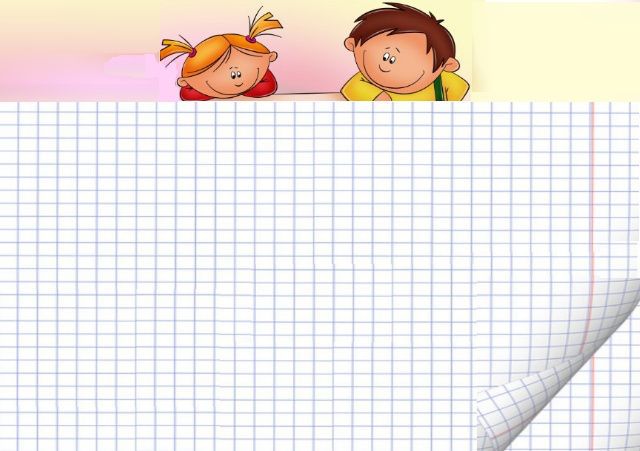 Таким образом, предметно -   развивающая среда в нашей группе, мы считаем, создает условия для взаимодействия, сотрудничества, обеспечение максимального комфортного состояния ребенка и его развития.
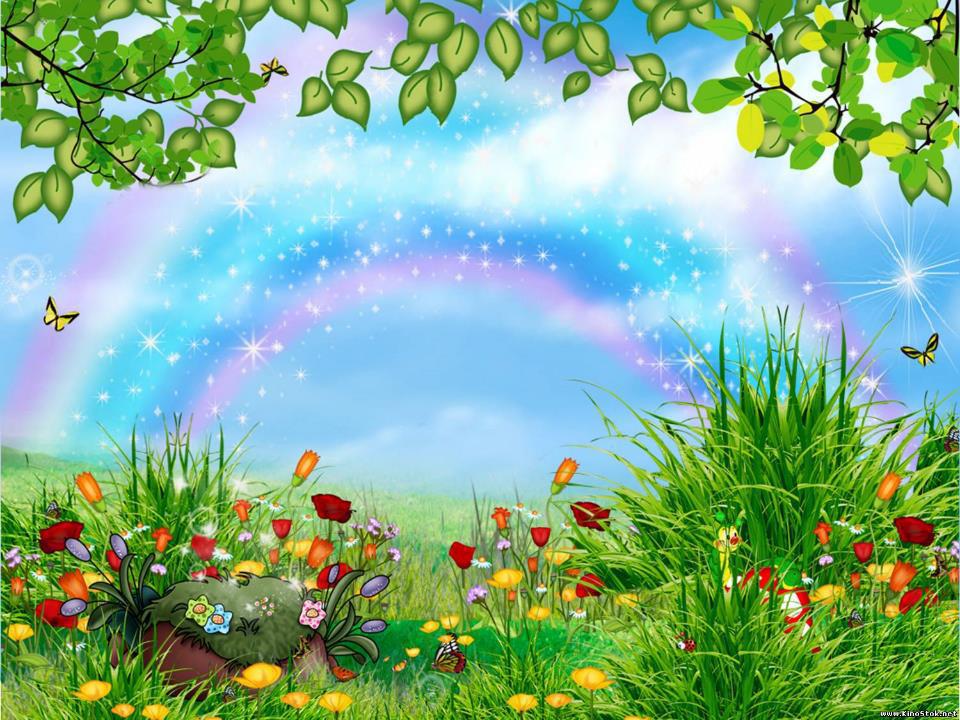 Спасибо за внимание!